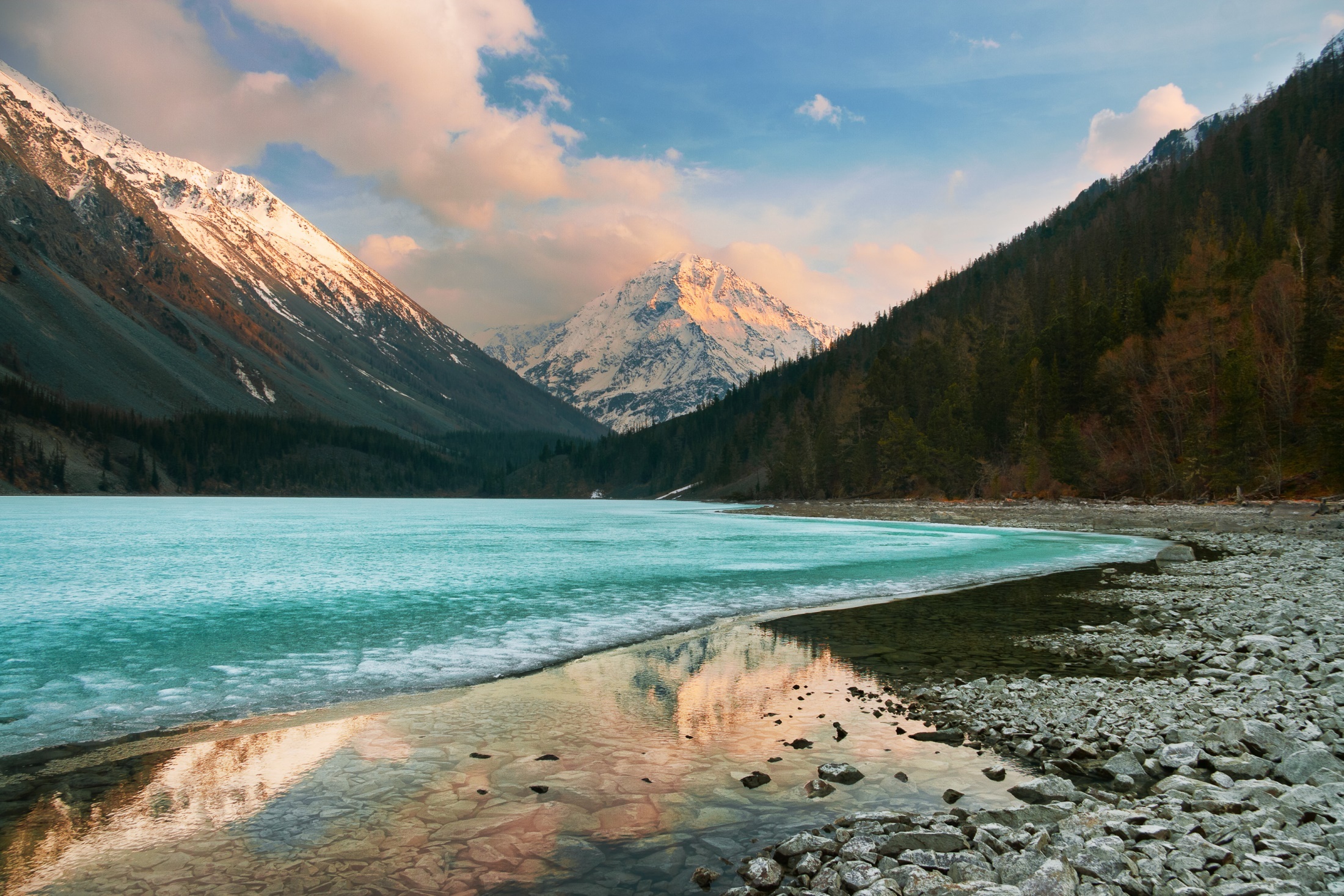 Внеклассное мероприятие
«Берегите Землю!»

Подготовила  Усатая А.А. 
2018г.
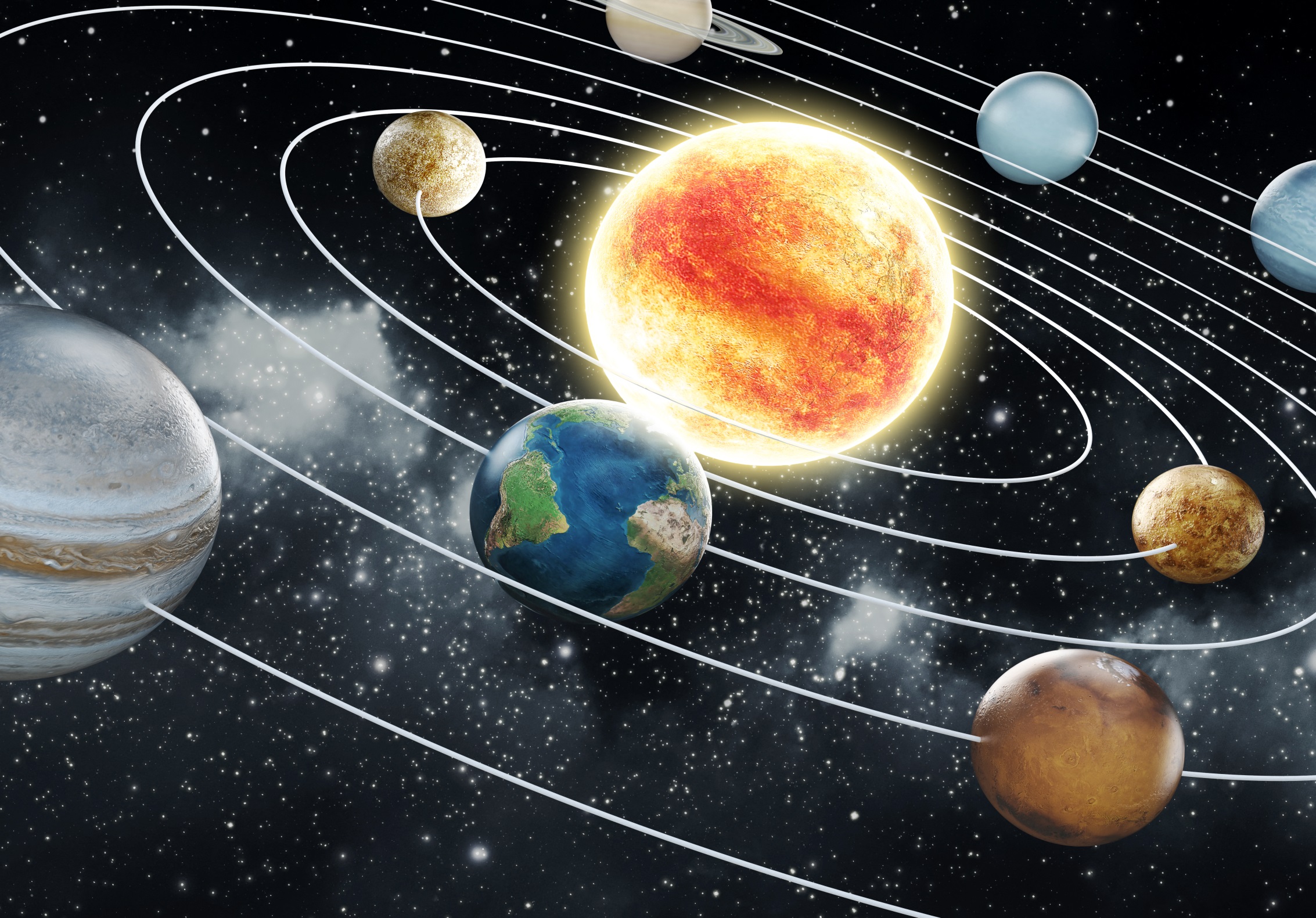 Земля
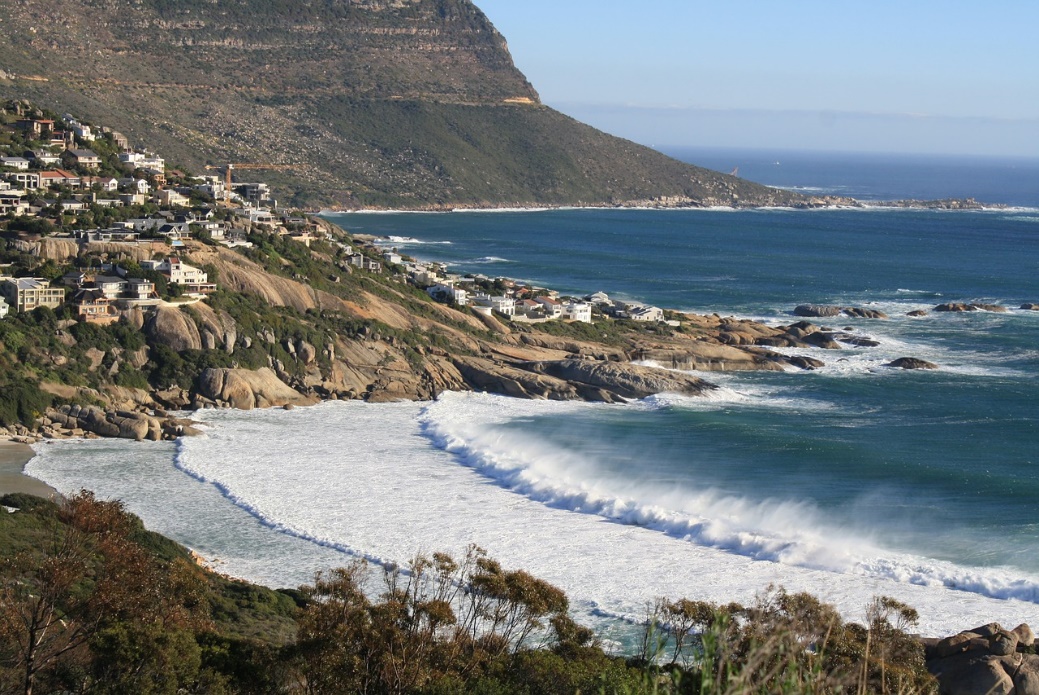 На нашем шарике земном,
Где мы родились и живём,
На травах летняя роса
И голубые небеса,
Где горы, море, степи, лес -
Полно таинственных чудес.
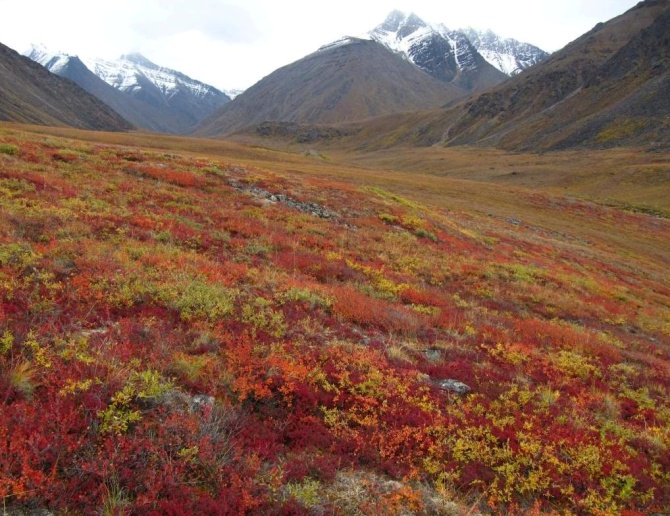 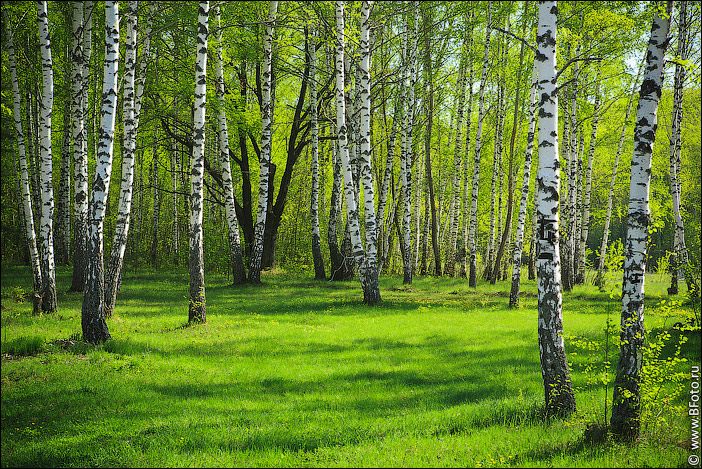 В любое время года прекрасна ты, родная
Земля, где мы родились, земля, где мы живём.
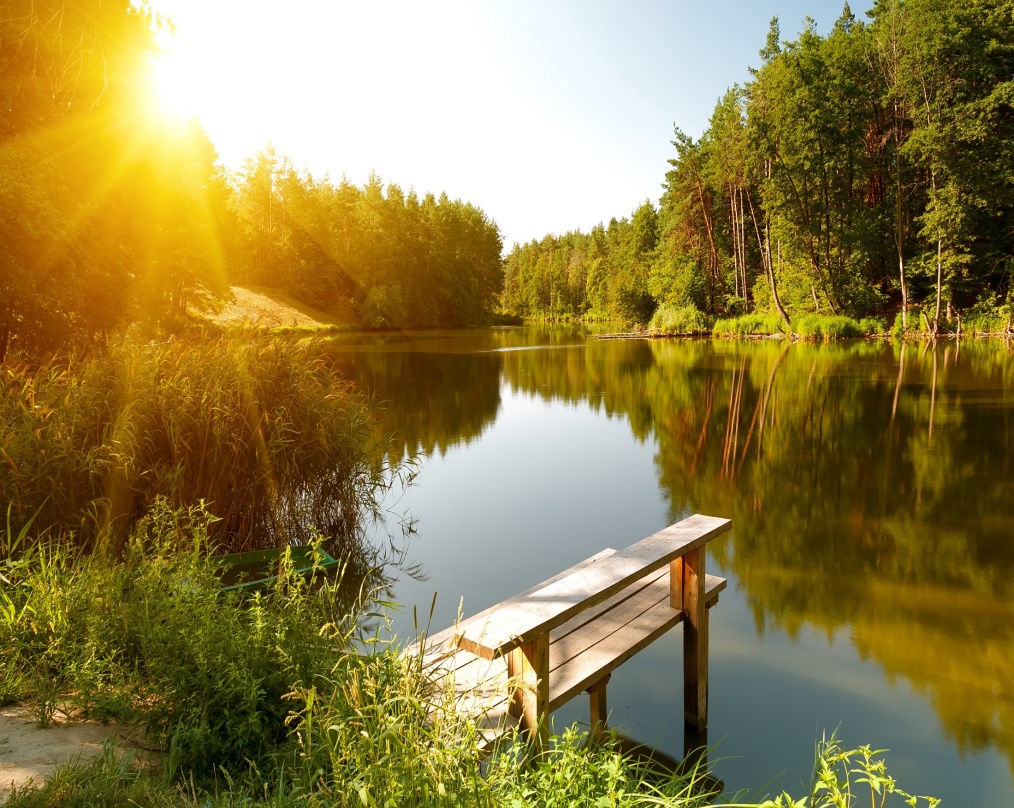 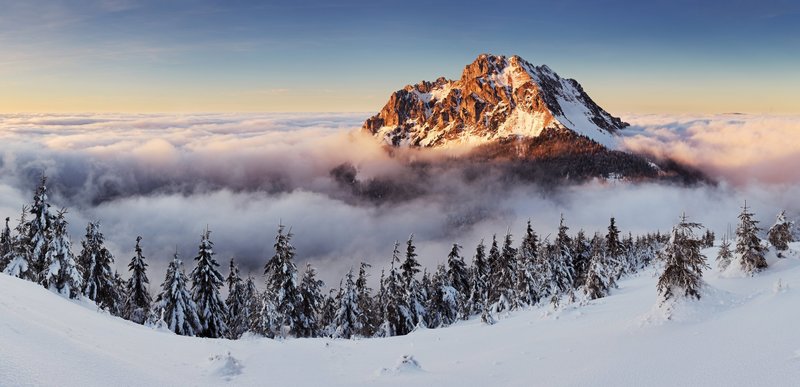 Вращаясь в космосе , в плену своей орбиты,
Не год, не два, а миллиарды лет,
Я так устала. Плоть моя покрыта
Рубцами ран – живого места нет.
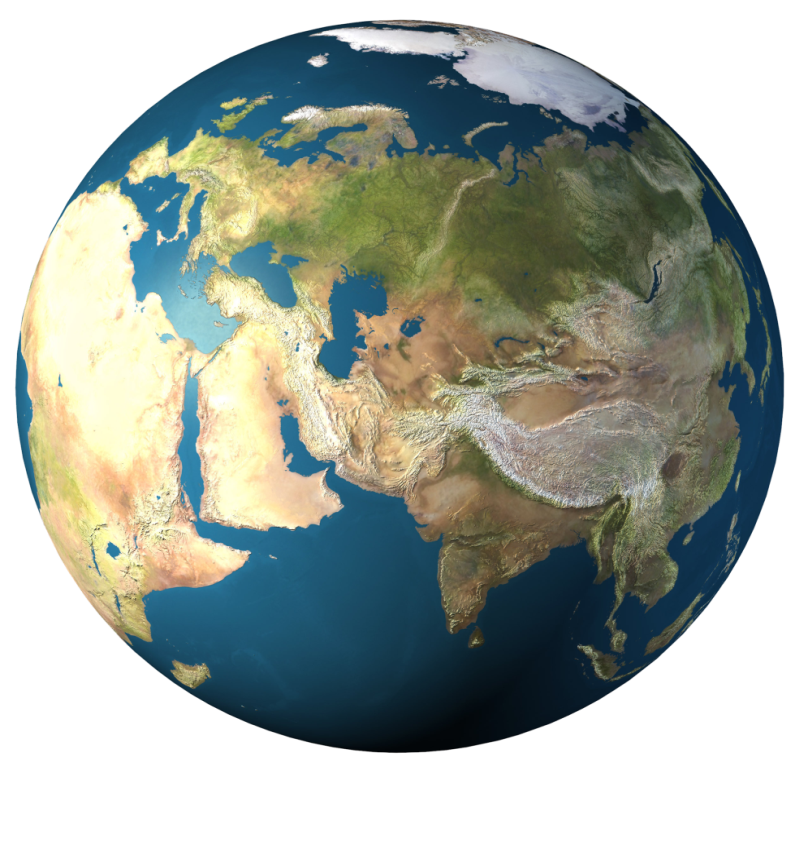 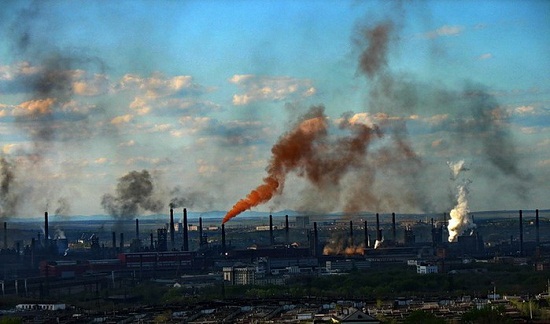 Кислорода на Земле становится всё меньше и меньше, а выхлопных газов, заводов, фабрик, транспорта всё больше и больше.
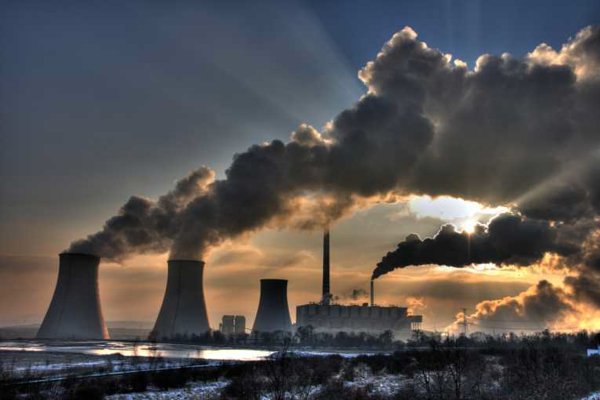 Каждый год во всём мире в водоёмы попадает столько вредных веществ, что ими можно было бы заполнить 10 тысяч товарных поездов.
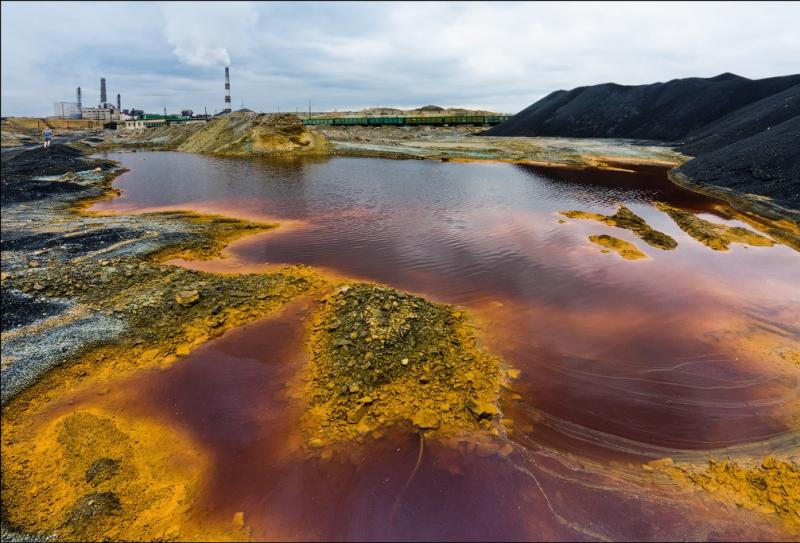 За последние 20 лет человек вырубил столько леса, сколько было уничтожено за всё его предыдущее существование.
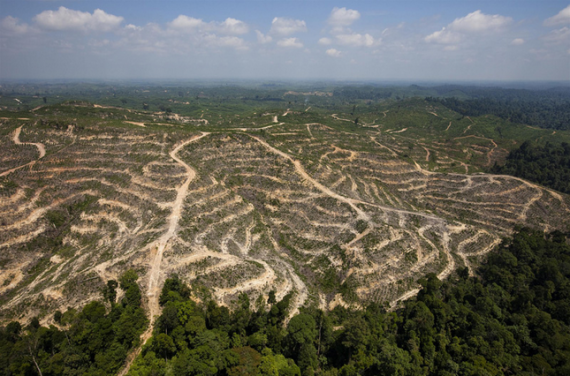 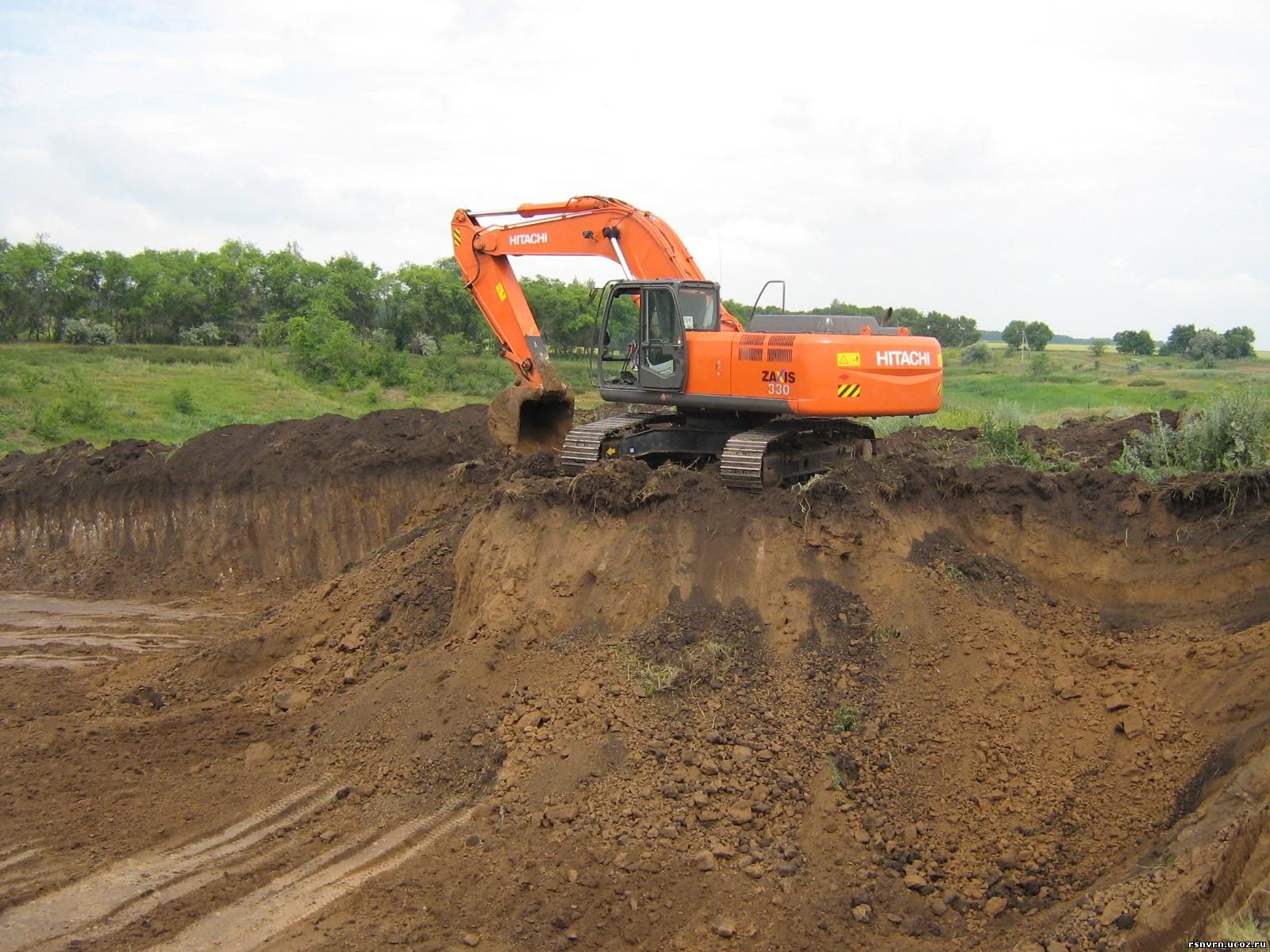 За последние 100 лет на Земле уничтожена примерно четвёртая часть плодородных почв.
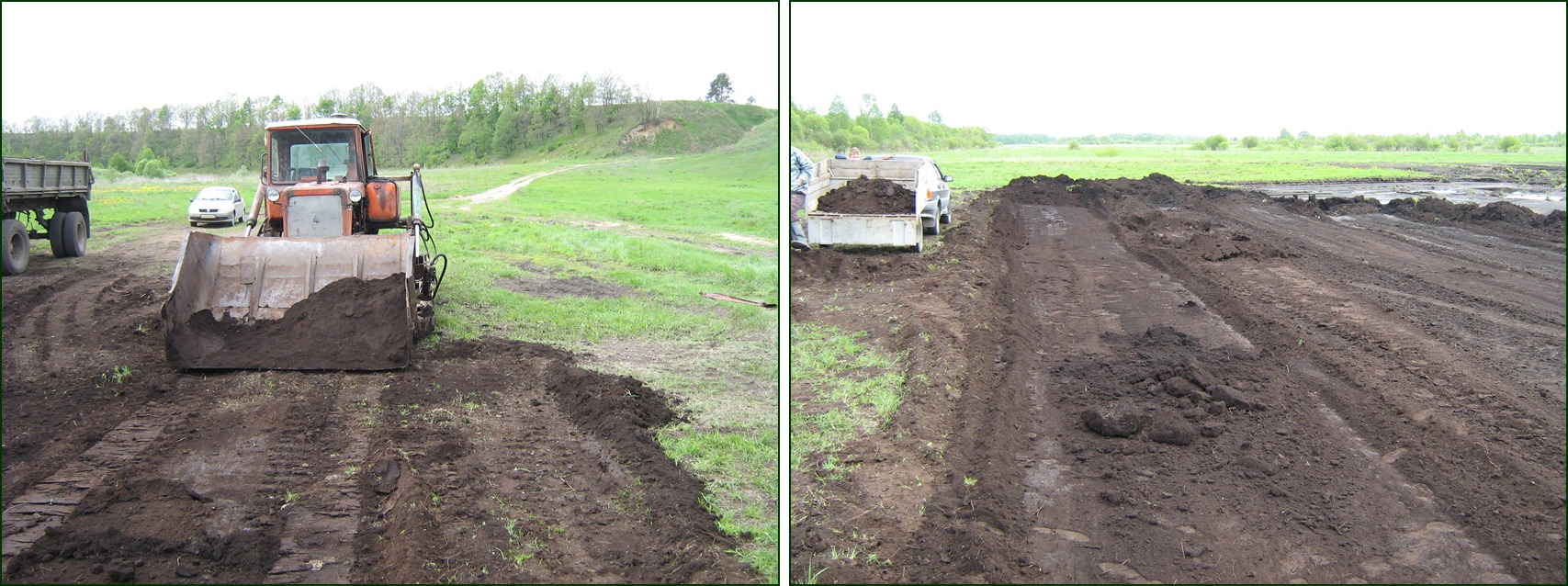 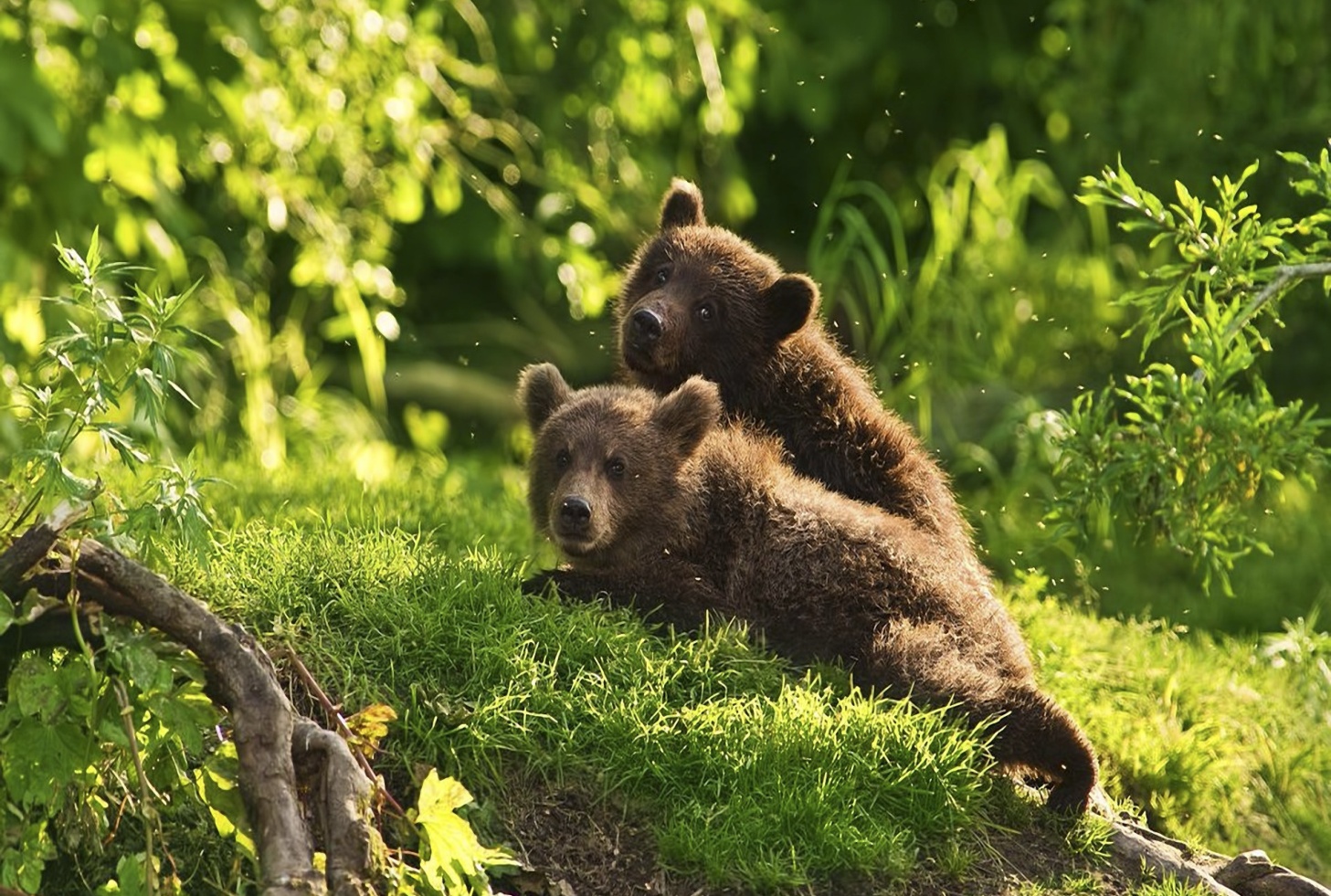 Земля – это общий дом растений, животных и человека, поэтому надо думать о том, чтобы этот дом процветал и богател.
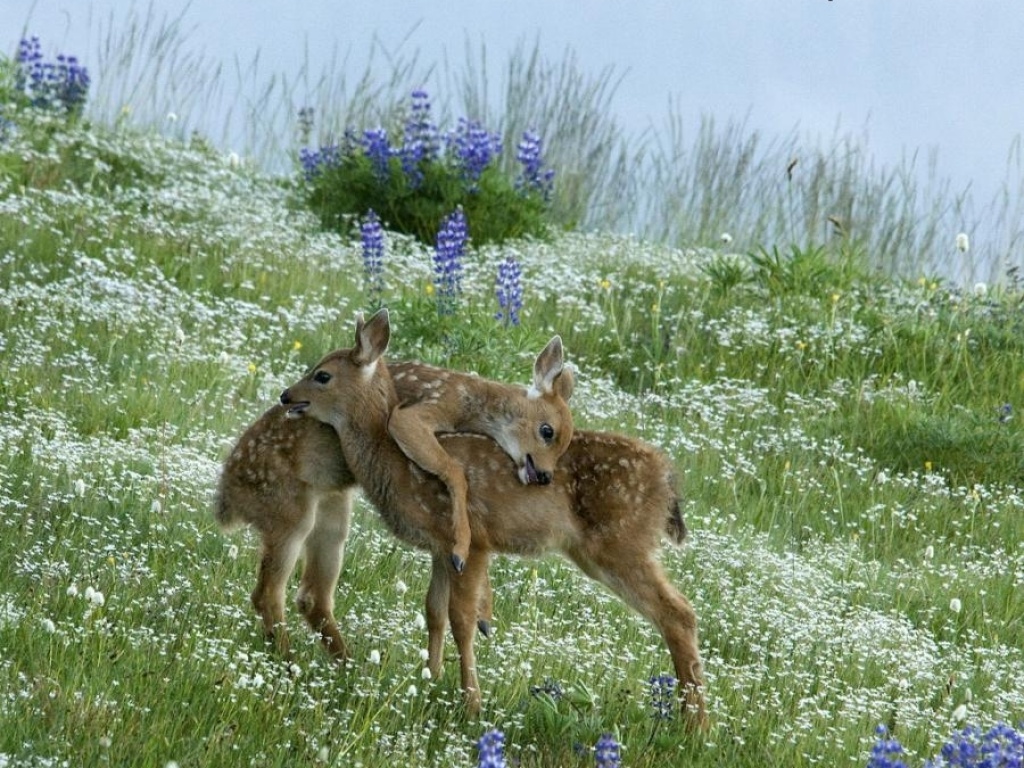 Береги нашу планету !
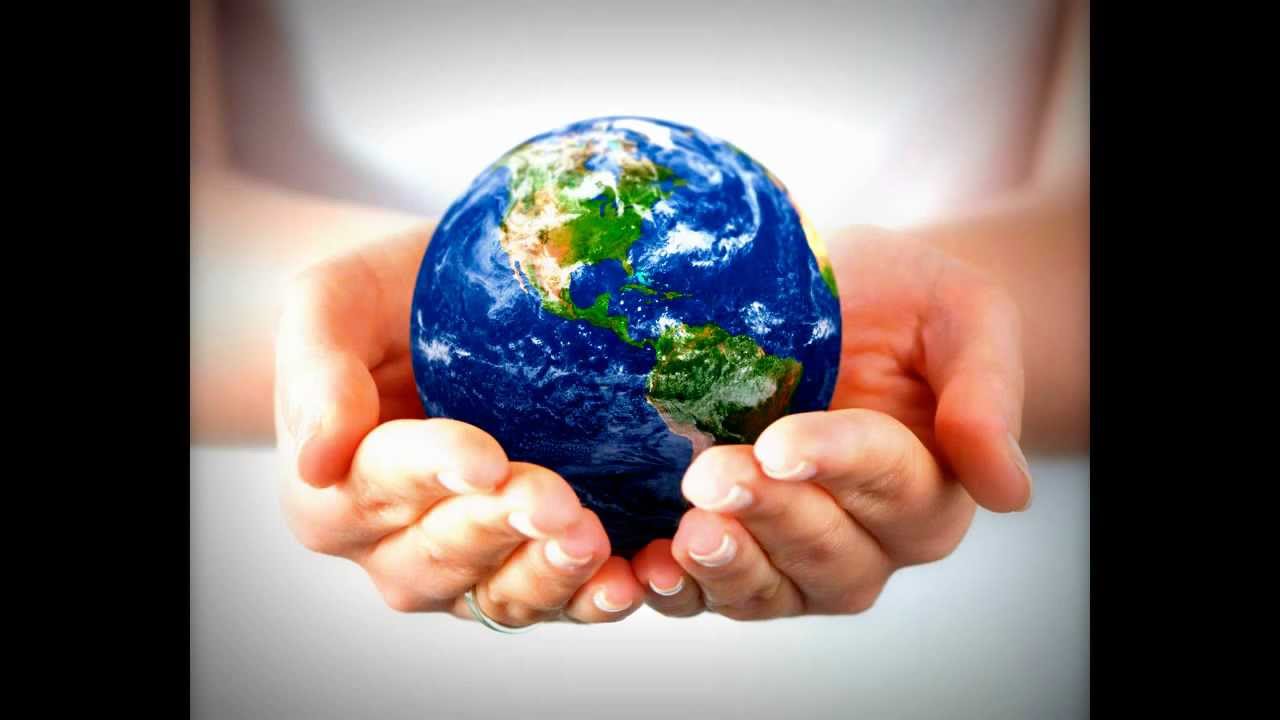